Правила для пассажиров
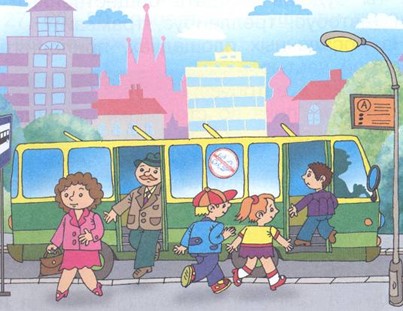 Как правильно вести себя пассажиру в машине?
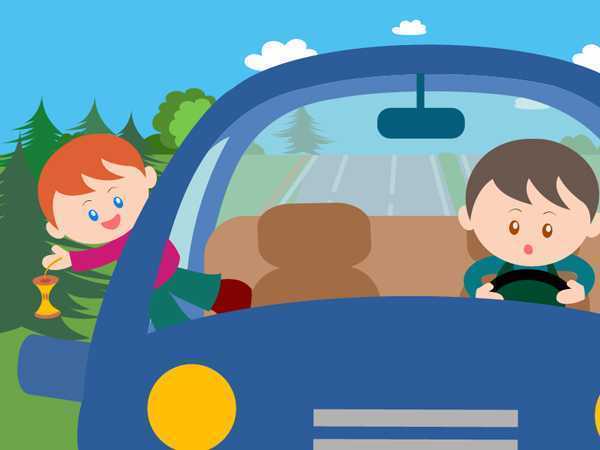 нельзя отвлекать водителя от управления автомобилем!
взрослому пристегнуть ремни безопасности, а ребенку сесть в автокресло и тоже пристегнуть ремни безопасности!
сидеть надо спокойно, не кричать и не размахивать руками!
ни в коем случае не открывать дверцы машины, когда она едет или ждет зеленый свет светофора!
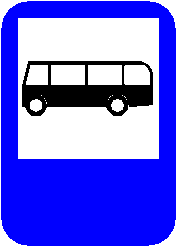 2
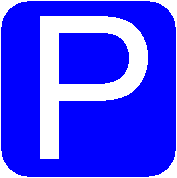 3
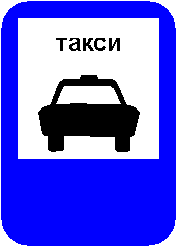 1
Выберите нужный знак.
Как узнать, что здесь остановка?
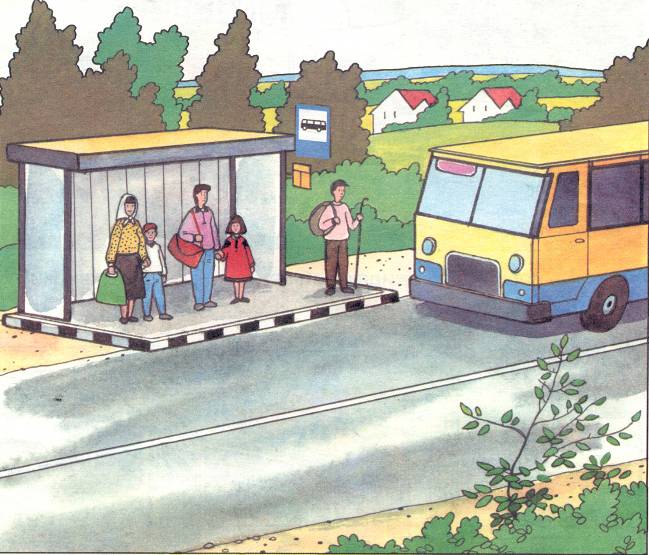 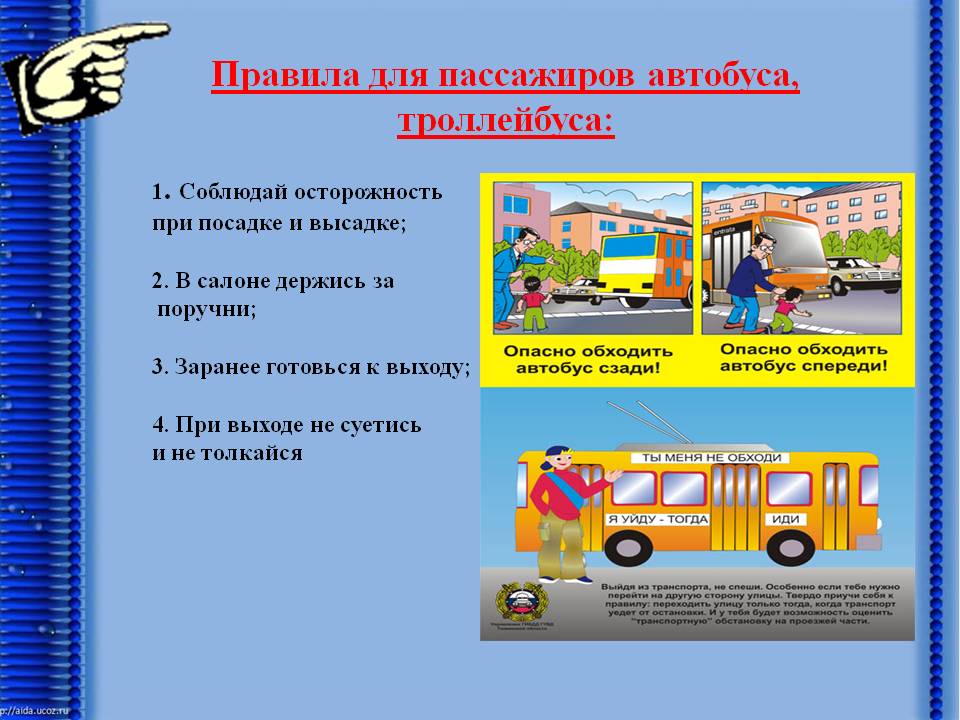 Ты автобус не обходи, он проедет - тогда иди!
Правила поведения в автобусе
Уступать старшим место;
Держаться за поручни;
Громко не разговаривать;
Не высовываться в окно.
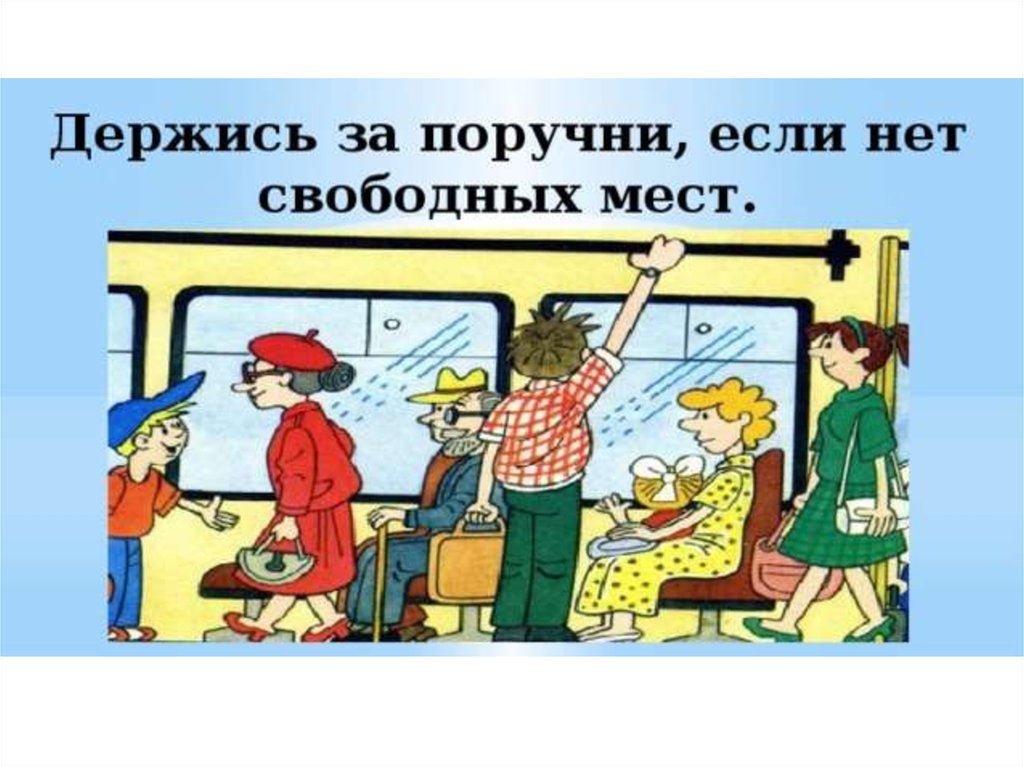 Найдите ошибки пассажиров и объясните почему?
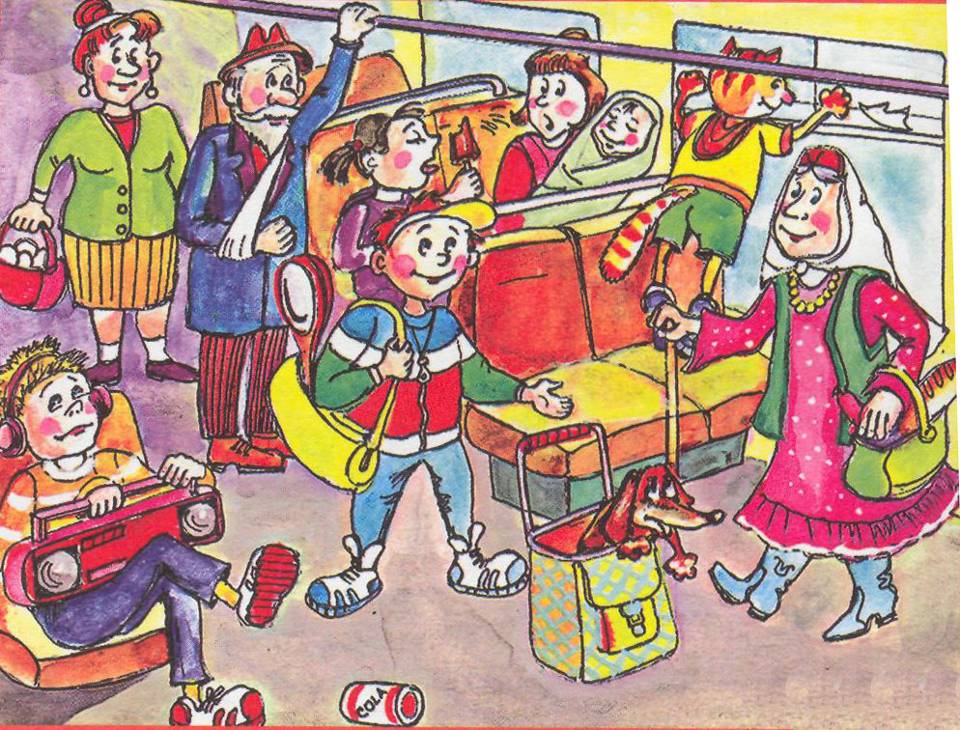